Depressão
nas  Mulheres em suas diferentes fases da Vida
Dra. Ana Marlene Gorz Reinhard
Neurologista
Fraiburgo
Outubro de 2017
Depressão nas Mulheres
Para cada 2 a 4 mulheres: 1 homem
12 %dos homens e 21 % das mulheres apresentarão depressão na vida
No transtorno bipolar  M=H, mas os episódios depressivos são mais frequentes nas mulheres
Outros transtornos mentais mais frequentes nas mulheres:
Ansiedade (pânico, estresse pós-traumático)
Transtornos alimentares (anorexia, bulimia)
Transtornos de personalidade borderline
Compulsão por compras
Depressão nas Mulheres
Comorbidades que acompanham as depressões nas mulheres:
Transtornos alimentares (diminuem mais a auto-estima)
Transtornos ansiosos (fobia e pânico)

Homens: tendem mais ao abuso de álcool e outras drogas, compulsões (jogos, sexo, negócios e compras desastrosas)
Depressão nas Mulheres
Relação com ciclo reprodutivo
níveis hormonais sexuais:
estrogênio
progesterona
oxitocina
níveis de neurotransmissores: 
serotonina
noradrenalina
dopamina
Depressão nas Mulheres
TRANSTORNOS MENTAIS NAS MULHERES
TPM x TDPM (tensão pré-menstrual x síndrome disfórico pré-menstrual)
Na gestação- Depressão 12%
Puerpério:
”blue baby”
depressão pós-parto 15%
Na infertilidade x abortos espontâneos e provocados
Climatério e Menopausa
Riscos altos de transtornos pós-traumáticos : violência, abusos, estupros, etc.
Depressão nas Mulheres
TPM ... Não é licença para ficar frenética, doida...
Homens tem níveis hormonais estáveis que diminuem lentamente após os 25-30 anos...
Mulheres dizem :”os homens são todos iguais....”
Mulheres tem níveis hormonais diferentes todos os dias...
Homens dizem:....”não dá para entender as mulheres...”
Depressão nas Mulheres
TPM - 2 a 15%
Sintomas físicos: E/P-.dor nas mamas , inchaço, aumento de peso,                      vontade de comer doces, dor de cabeça
Sintomas psíquicos (serotonina): irritabilidade, depressão,     choro fácil, agressividade
DESAPARECEM  com a menstruação
Fatores hereditários
Fatores externos (fases difíceis na vida)
Fatores endógenos (sensibilidade maior)
Época mais frequente: dos 30 aos 40 anos de idade
Adolescentes tem mais cólicas e dor de cabeça
Depressão nas Mulheres
TPM- o que fazer:
Calendário
Autoconhecimento
Aprender a lidar com ela (não usar como desculpa)
Exercício físico
Agenda
Dieta:  
diminuir sal, café, doces, chocolate
ingerir alimentos diuréticos: chuchu, morango,          melancia, salsa, agrião, etc.
Depressão nas Mulheres
TDPM (Transtorno Disfórico Pré-menstrual)
Doença depressiva cíclica
3-5 % em idade reprodutiva
Sintomas clássicos de depressão, ataques de irritabilidade, agressividade, dores, hipersensibilidade, insônia...
Afeta a rotina pessoal, social e profissional
Tratamento medicamentoso
Tratamento hormonal
Depressão nas Mulheres
Depressão  na gravidez
Atinge 20% das mulheres
Quadros prévios de depressão, gravidez indesejada, adolescentes, conflitos familiares e com parceiro.
Tratamento: psicoterapia, medicamentos
Pós-parto: oxitocina (contato físico)
Depressão nas mulheres
“Baby Blues”
50% das mulheres
Sintomas depressivos leves
Primigestas
Duração-15-20 dias
Depressão nas Mulheres
DEPRESSÃO PÓS-PARTO
10-20%
Primigestas
Sintomas clássicos 
Tratamento medicamentoso
Eventual risco para o bebê em alguns casos (psicose)
Depressão nas Mulheres
CLIMATÉRIO E MENOPAUSA
Climatério- início após os 40 anos, com sintomas físicos e psíquicos
Peri-menopausa com alterações hormonais significativas
Menopausa: 1 ano de amenorreia
Riscos maiores em casos com maior vulnerabilidade, antecedentes de transtornos mentais, alterações psicossociais
Indicações e riscos de reposição hormonal
Depressão nas Mulheres
Ser esposa do Pastor: “É bom a para a Fé e ruim para ter Amizades”
Em vários relatos:
Esposas de Pastores  mais jovens expressam maior frustração:
Sentem-se observadas demais(aquários), 
tem dificuldades com amizades, finanças, muitas cobranças,
dificuldades de confidências, muito trabalho, etc. 

“... Quando chega, as conversas param...”
Depressão nas Mulheres    ... sendo esposa do Pastor.....
Fatores estressantes:
Vazio da solidão
Competição com a Igreja
 Vulnerabilidade
 Expectativas irreais
 Os críticos da Igreja  -”a rádio corredor”
Depressão nas Mulheres             ...sendo esposa do Pastor...
Como enfrentar:
  Abrir uma conta de perdão preventiva
  Pregue para si mesma: o Amor de Deus
  Participe de encontros de esposas de pastores, cultive amizades com elas!!
  Procure ajuda específica: conselheiro, médico
  Lembre-se sempre do impacto que tem a esposa de pastor

Agora para os maridos Pastores: uma palavra de atenção à situação!!!
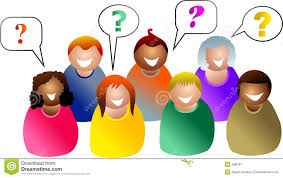